1 Corinthians 15:12-20  (The Message)
12-15 Now, let me ask you something profound yet troubling. If you became believers because you trusted the proclamation that Christ is alive, risen from the dead, how can you let people say that there is no such thing as a resurrection?
If there’s no resurrection, there’s no living Christ. And face it—if there’s no resurrection for Christ, everything we’ve told you is smoke and mirrors, and everything you’ve staked your life on is smoke and mirrors. Not only that, but we would be guilty of telling a string of barefaced lies about God, all these affidavits we passed on to you verifying that God raised up Christ—sheer fabrications, if there’s no resurrection
16-20 If corpses can’t be raised, then Christ wasn’t, because he was indeed dead. And if Christ wasn’t raised, then all you’re doing is wandering about in the dark, as lost as ever. It’s even worse for those who died hoping in Christ and resurrection, because they’re already in their graves. If all we get out of Christ is a little inspiration for a few short years, we’re a pretty sorry lot. But the truth is that Christ has been raised up, the first in a long legacy of those who are going to leave the cemeteries.
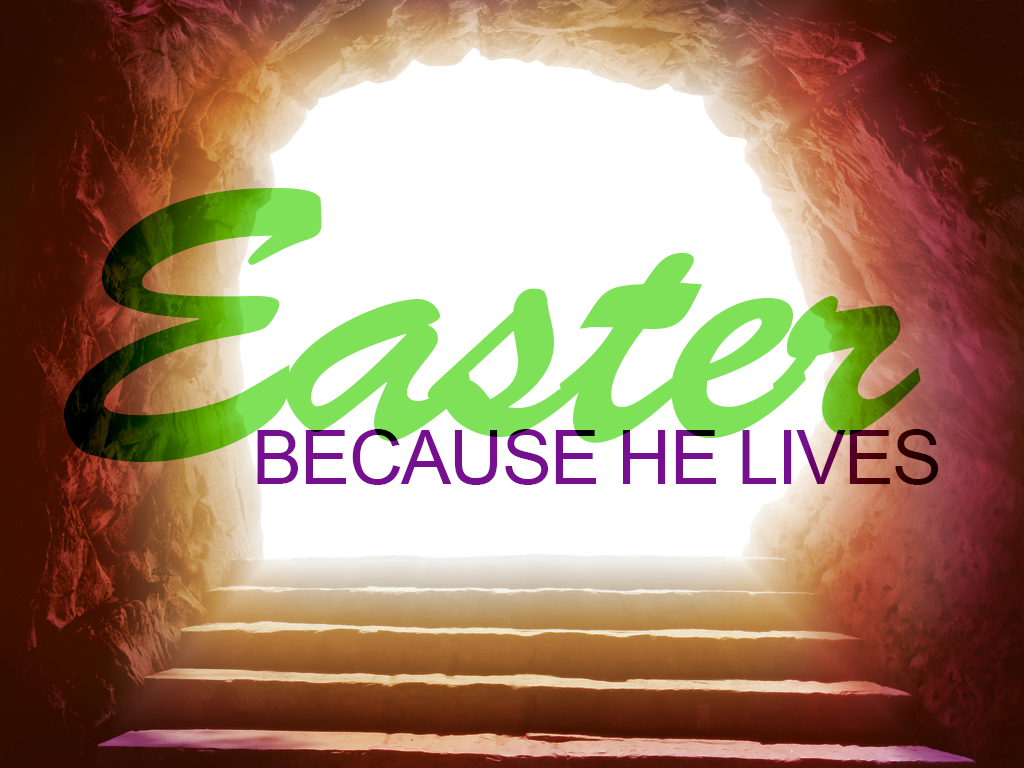 Easter: I Can Face Tomorrow!


2024: Living a Life of Grace
Today’s Scripture:
| John 20 and Luke 23 - Selected Verses |
~ Amplified Bible ~
Luke 23:39-43
39 One of the criminals who had been hanged [on a cross beside Him] kept hurling abuse at Him, saying, “Are You not the Christ? Save Yourself and us [from death]!” 40 But the other one rebuked him, saying, “Do you not even fear God, since you are under the same sentence of condemnation? 41 We are suffering justly, because we are getting what we deserve for what we have done; but this Man has done nothing wrong.”
42 And he was saying, “Jesus, [please] remember me when You come into Your kingdom!” 43 Jesus said to him, 
“I assure you and most solemnly say to you, today you will be with Me in Paradise.
John 19:30
30 When Jesus had received the sour wine, He said, “It is finished!” And He bowed His head and [voluntarily] gave up His spirit.
The Empty Tomb  (John 20:1-7)

20 Now on the first day of the week Mary Magdalene came to the tomb early, while it was still dark, and saw the stone [already] removed from the [groove across the entrance of the] tomb. 2 So she ran and went to Simon Peter and to the other disciple (John), whom Jesus loved (esteemed), and said to them, “They have taken away the Lord out of the tomb, and we do not know where they have laid Him!” 3 So Peter and the other disciple left, and they were going to the tomb.
4 And the two were running together, but the other disciple outran Peter and arrived at the tomb first. 
5 Stooping down and looking in, he saw the linen 
wrappings [neatly] lying there; but he did not go in. 6 Then Simon Peter came up, following him, and 
went into the tomb and saw the linen wrappings 
[neatly] lying there; 7 and the [burial] face-cloth which had been on Jesus’ head, not lying with the [other] 
linen wrappings but rolled up in a place by itself.
The Resurrection  (Luke 24:1-7)
24 But on the first day of the week, at early dawn, the women went to the tomb bringing the spices which they had prepared [to finish anointing the body]. 2 And they found the [large, circular] stone rolled back from the tomb, 3 but when they went inside, they did not find the body of the Lord Jesus. 4 While they were perplexed and
wondering about this, suddenly, two men in dazzling clothing stood near them; 5 and as the women were terrified and were bowing their faces to the ground, the men said to them, “Why are you looking for the living One among the dead?
6 He is not here, but has risen. Remember how He told you, while He was still in Galilee, 7 saying that the Son of Man must be handed over to sinful men, and be crucified, and on the third day rise [from death to life].
John 20:8
8 So the other disciple, who had reached the tomb first, went in too; and he saw [the wrappings and the face-cloth] and believed [without any doubt that Jesus had risen from the dead]. 9 For as yet they did not understand the Scripture, that He must rise from the dead.
Purpose of Writing this Gospel  (John 20:30-31)

30 There are also many other signs (attesting miracles) that Jesus performed in the presence of the disciples, which are not written in this book; 31 but these have been written so that you may believe [with a deep, abiding trust][trust in, cling to, rely on] that Jesus is the Christ (the Messiah, the Anointed), the Son of God; and that by believing [and trusting in and relying on Him] you may have life in His name.